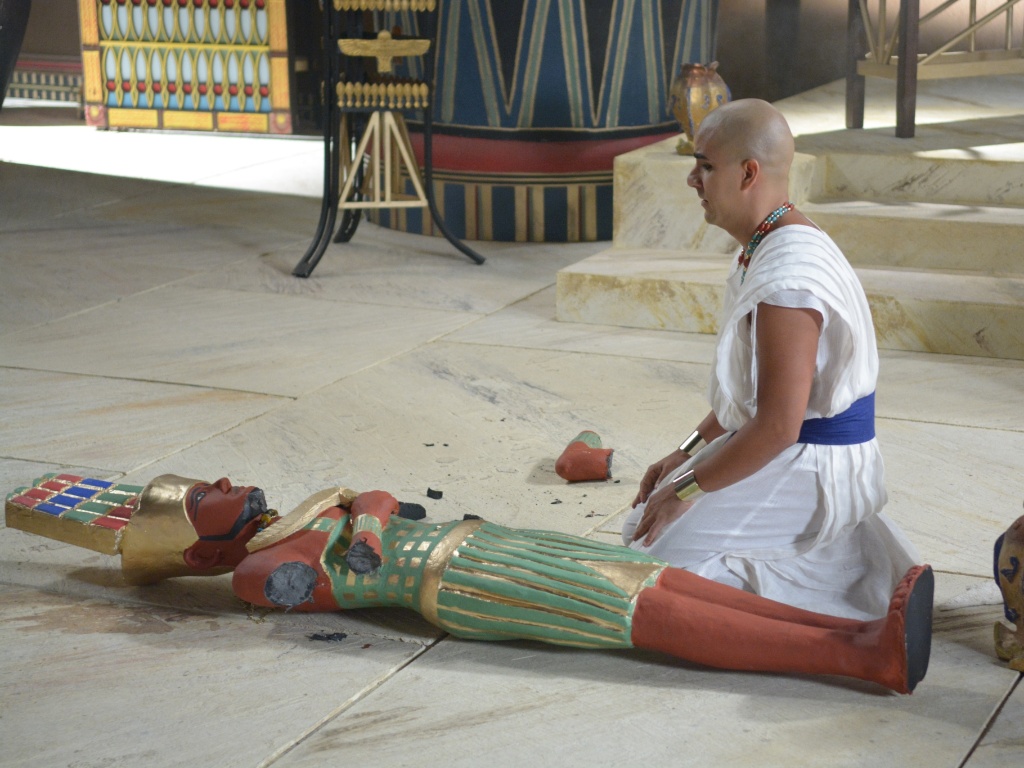 Quando Meus Deuses RuíramPr. Marcelo Augusto de Carvalho
[Speaker Notes: www.4tons.com
Pr. Marcelo Augusto de Carvalho

Lavras-MG 12/03/2009]
Você Só Pode Servir Bem Se Todos Os Seus Deuses Já Caíram Por Terra.
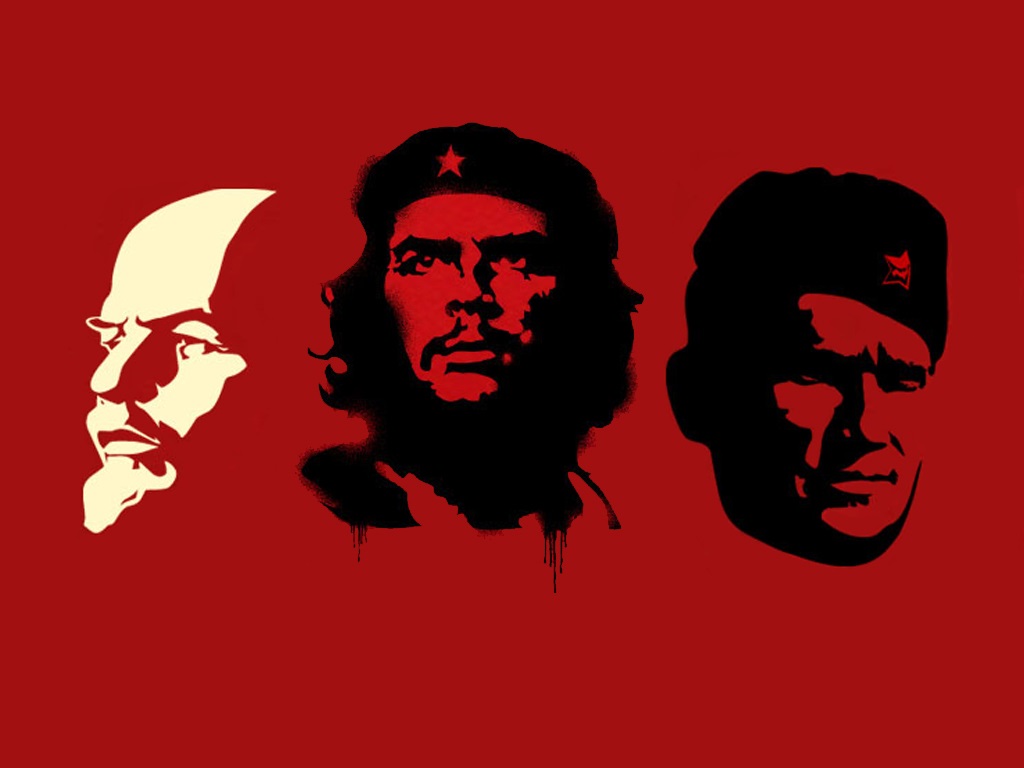 Deuses Sempre Lhe trarão Desilusões!
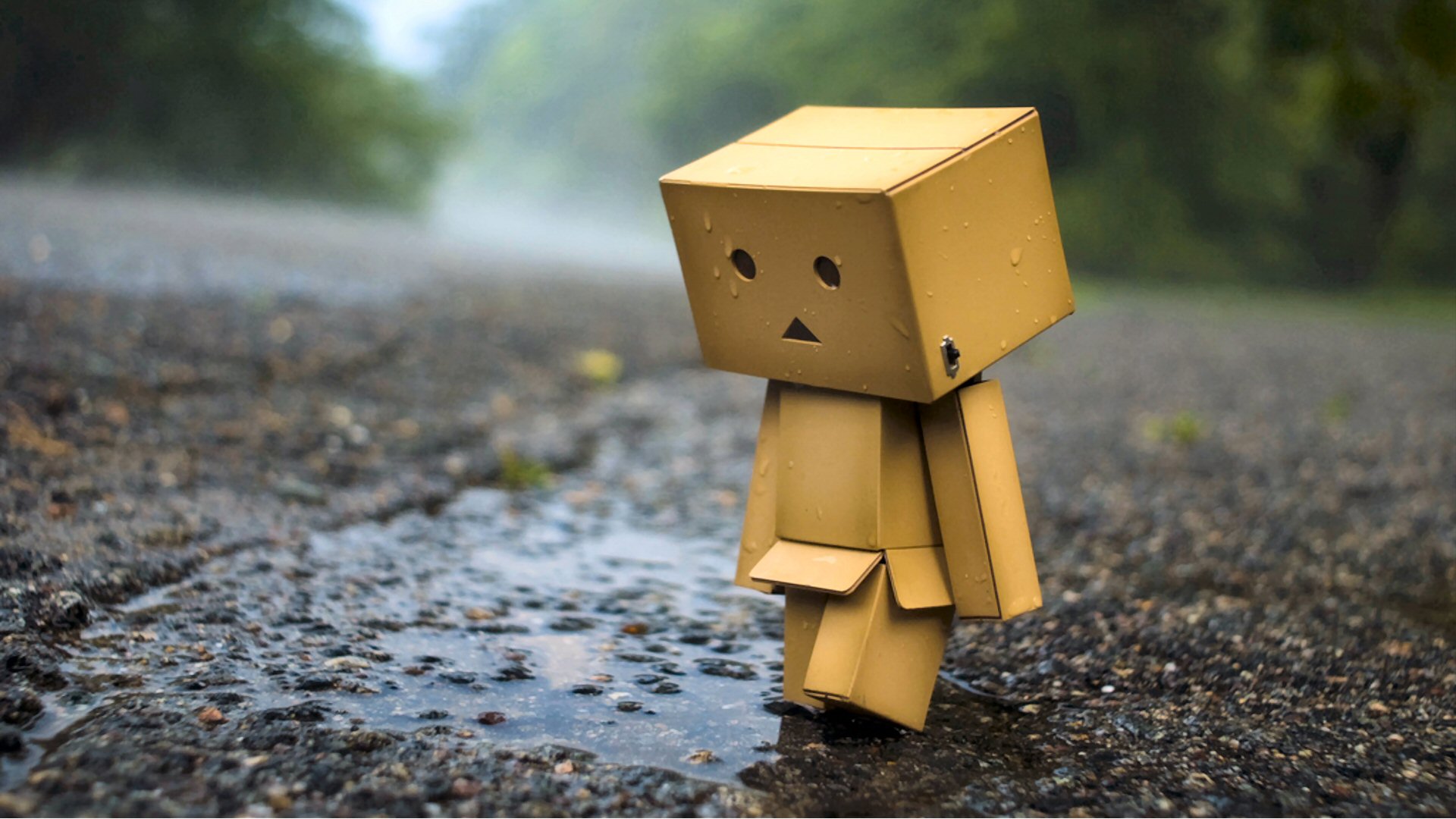 Por Que As Pragas?
Mostrar aos egípcios quão vã é a sabedoria de homens poderosos
Quão fracos eram os deuses egípcios
Castigar o povo pela idolatria e por atribuir aos deuses as bençãos diárias
Curar Seu povo da idolatria
A Magia dos Magos
Não fizeram suas varas tornarem-se cobras mas um truque de ilusão.
O diabo não cria.
Ele sempre usou a magia para destruir a fé das pessoas nos milagres de Jesus P Profetas 269
Os Deuses Egípcios
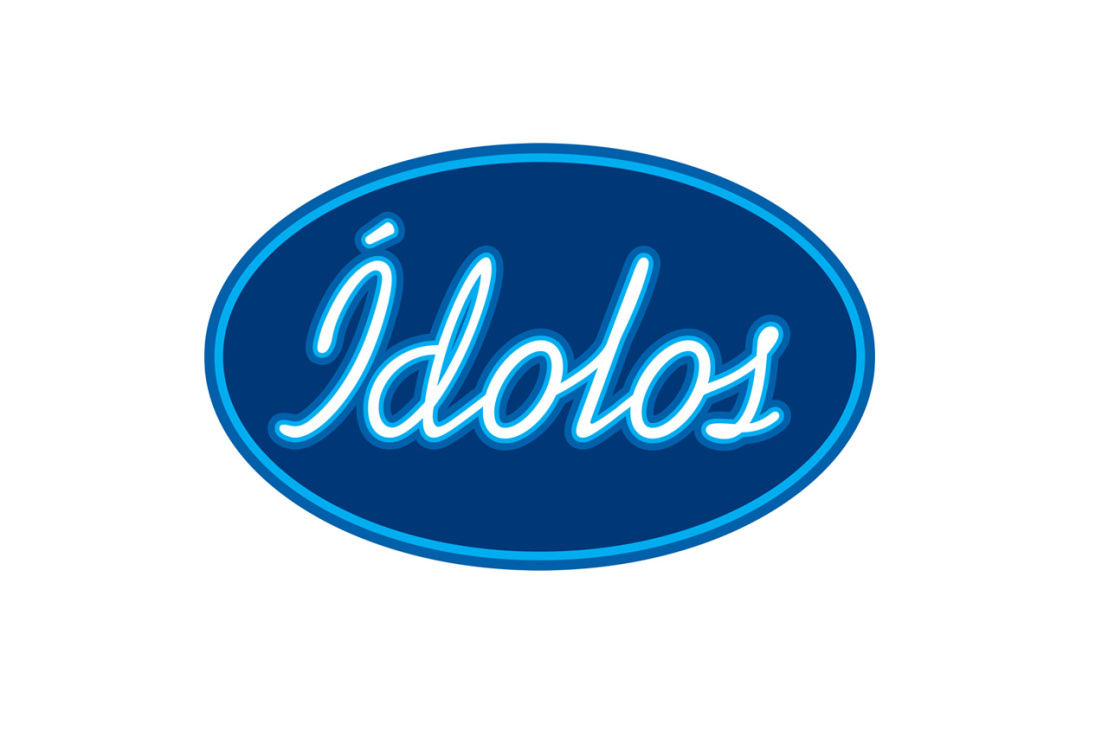 Os Deuses do Egito
Amom- de Tebas – carneiro
Hator – deusa da alegria – vaca
Ra- sol – gavião
Isis – esposa de Osíris – vaca
Hequite – rã
Ptá – de Menphis – touro
Toti – Inteligência - macaco
Os Deuses do Egito
Bast – gato
Nechebt – deusa do sul – serpente
Horus – deus do céu – falcão
Mut – esposa de Amon – abutre
Set – deus fronteira leste – crocodilo
Osíris – deus dos mortos - bode
Vários Templos Animais Eram Tratados E Adorados De Maneira Luxuosa Por Um Colégio De Sacerdotes.
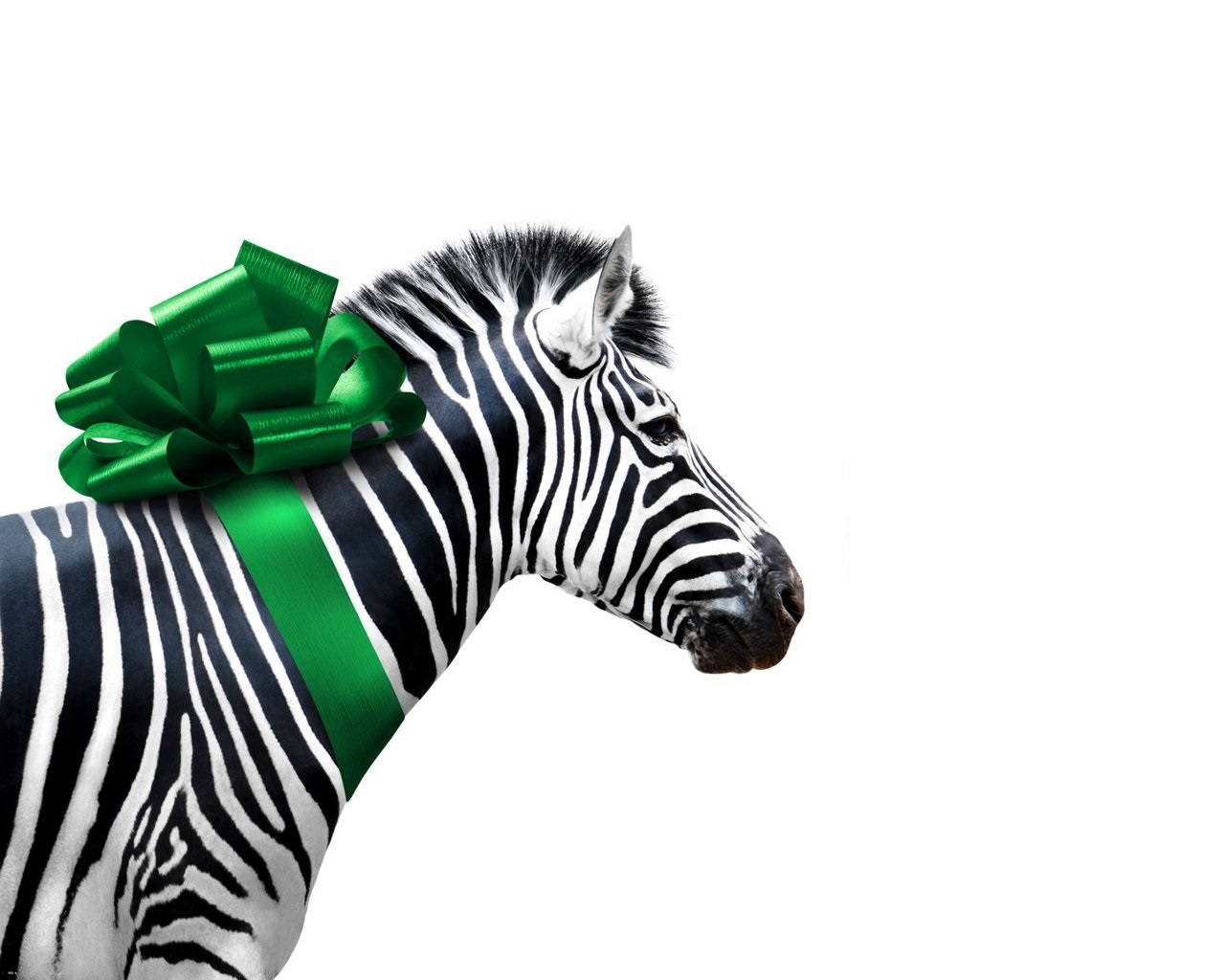 [Speaker Notes: Vários templos onde animais eram tratados e adorados de maneira luxuosa por um colégio de sacerdotes.]
O Nilo Era Adorado
O Faraó Era Considerado Um deus
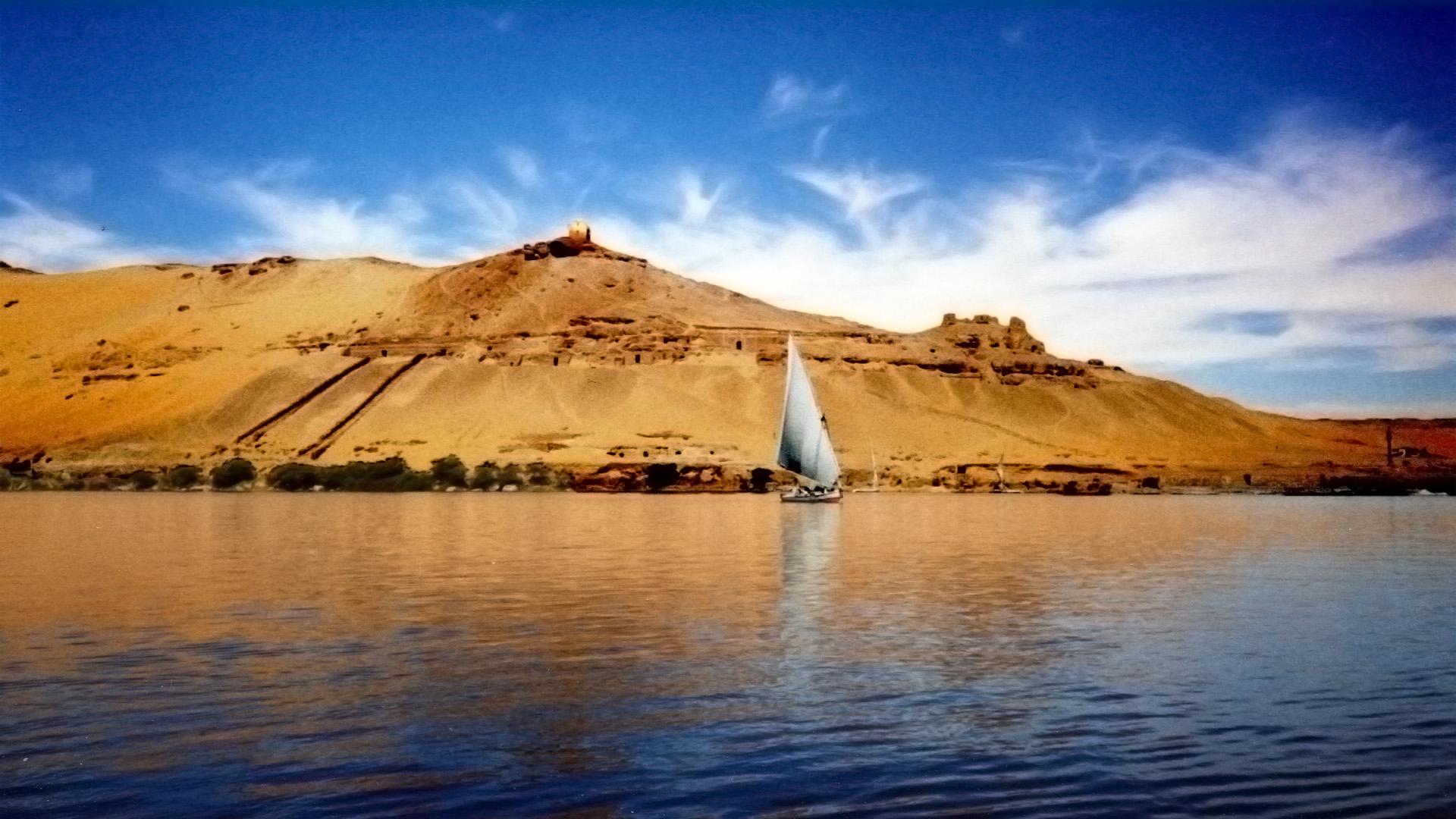 1. Água Em Sangue
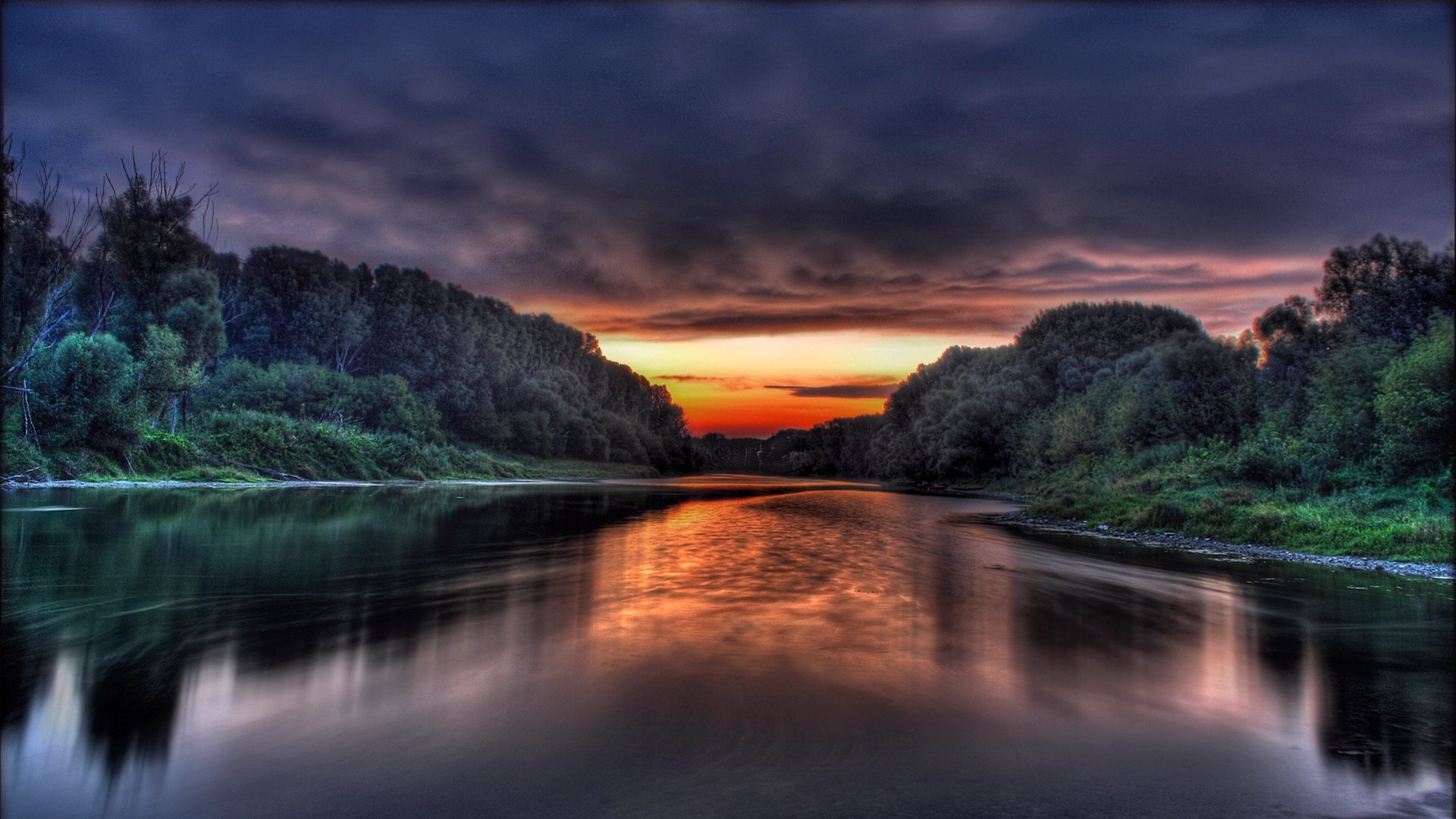 Jeová é maior que o Nilo. 
Contrafizeram mas não removeram.
[Speaker Notes: 1. Água em sangue. Jeová é maior que o Nilo. Contrafizeram mas não removeram.]
2. Rãs
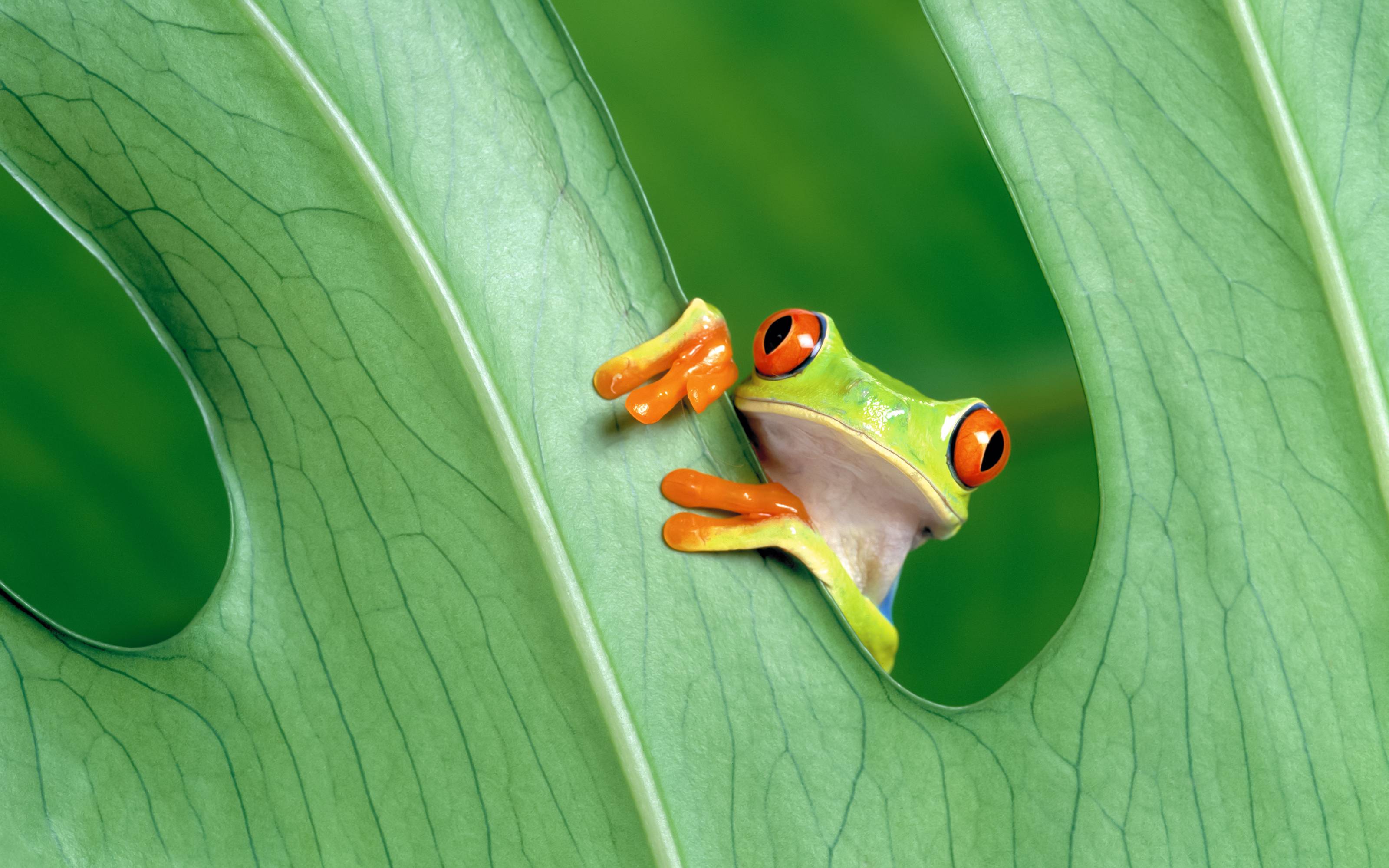 Sagrada, não a matavam.
Contrafizeram mas não removeram. 
Apodreceram por dias.
[Speaker Notes: Sagrada, não a matavam.
Contrafizeram mas não removeram. 
Apodreceram por dias. 
Certeza que era juízo de Jeová.]
3. Piolho
Não contrafizeram. 
Magos reconheceram
É o dedo de Deus.
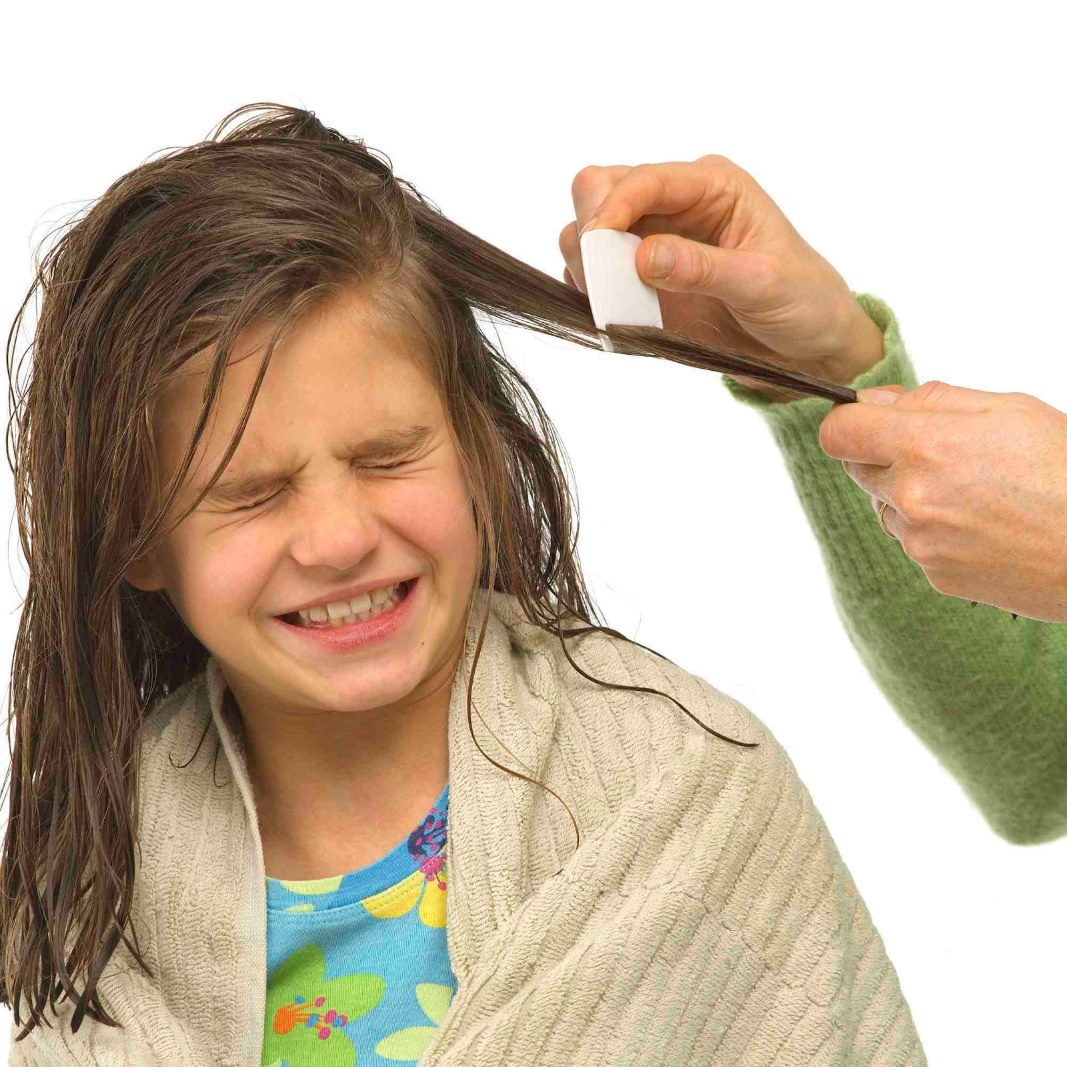 4. Moscas
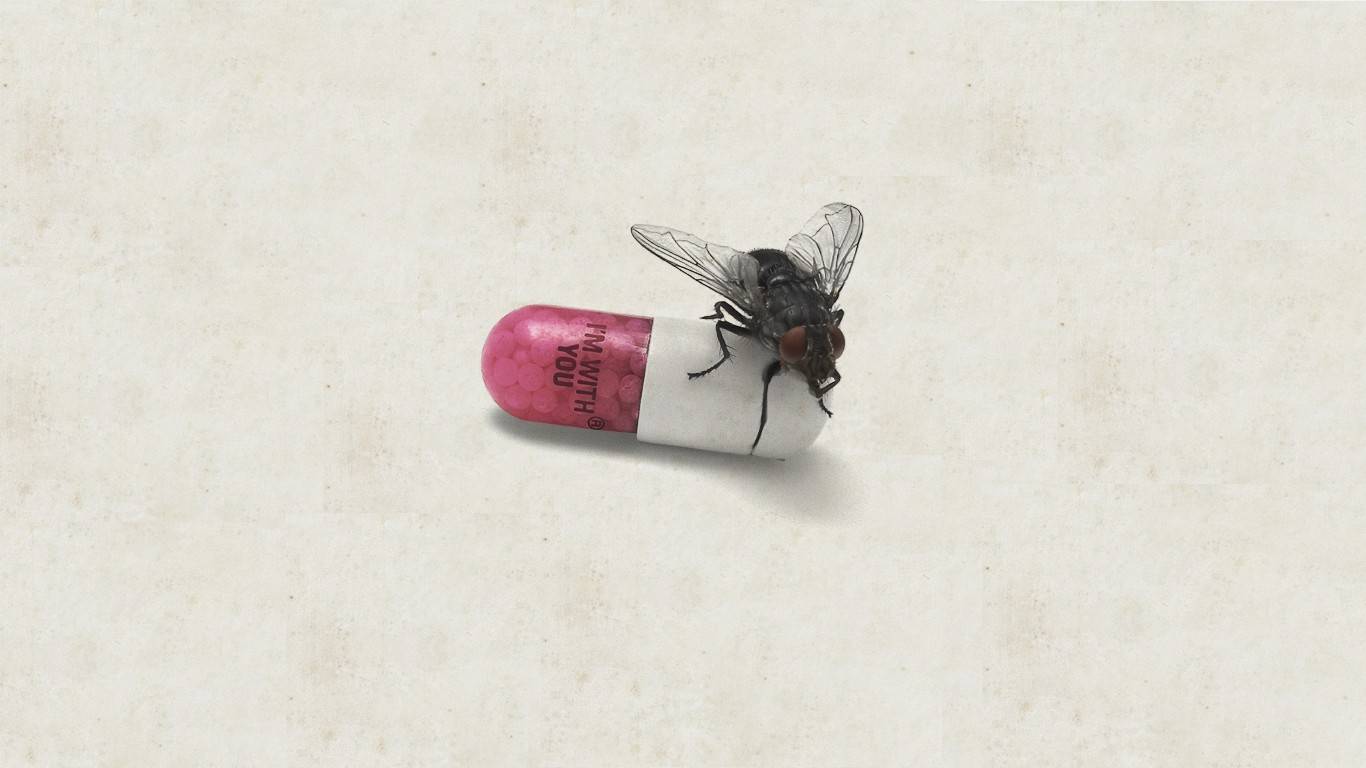 Grandes, venenosas, doloridas.
Previsto tempo e lugar.
5. Animais
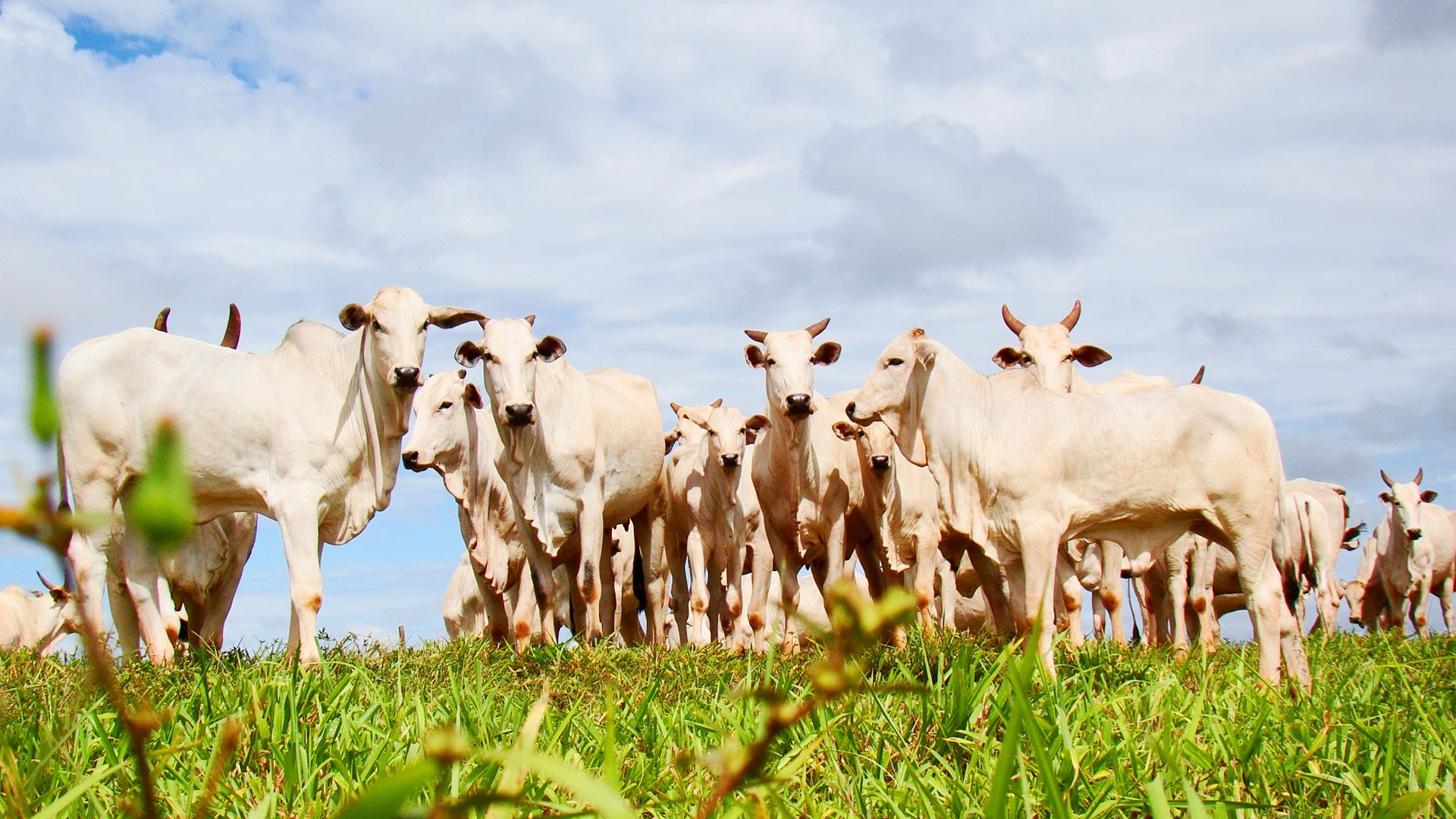 Sagrados e de carga.
6. Úlceras
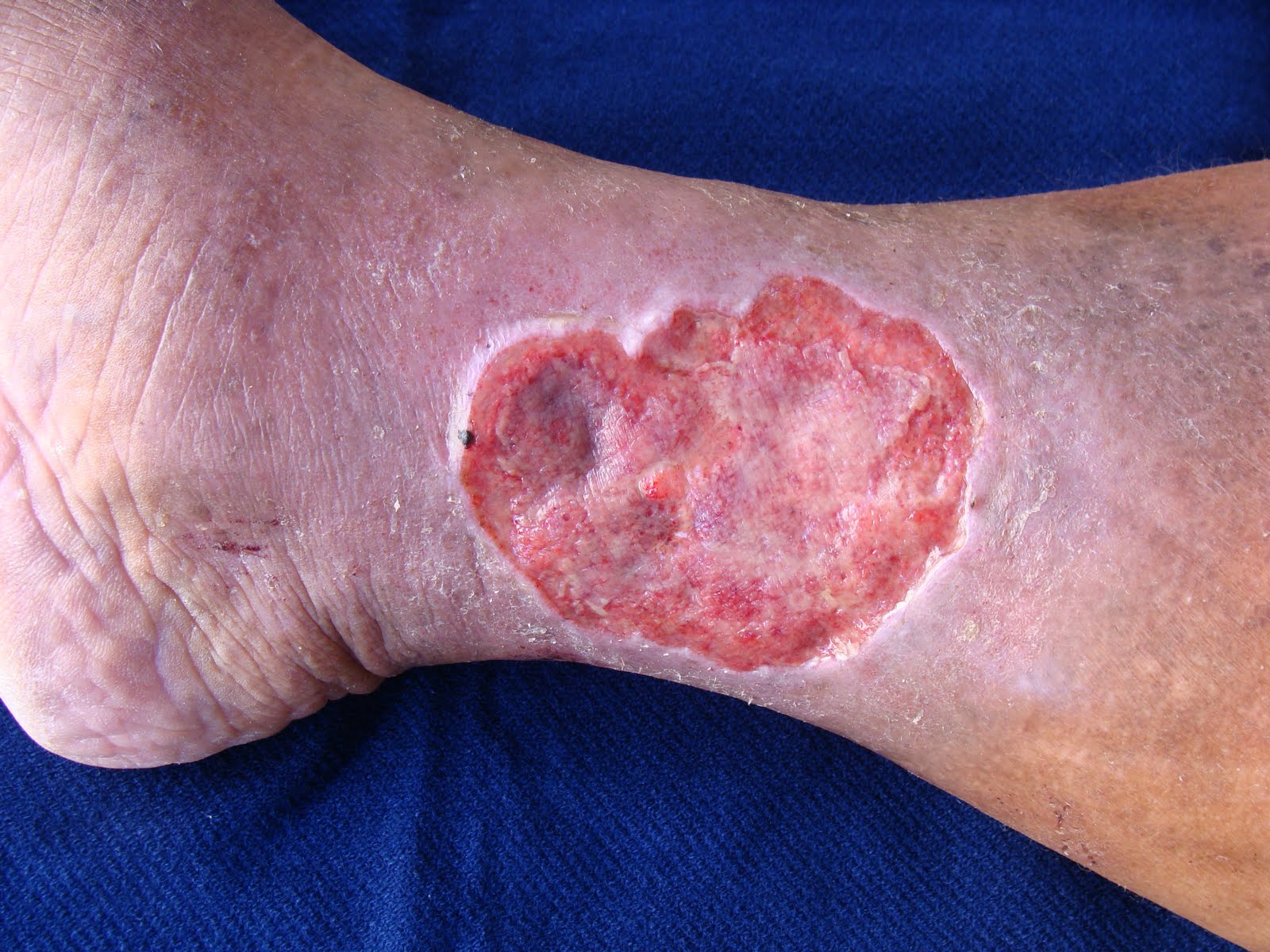 FARAÓ e MAGOS  
A loucura de confiar neles!
7. Saraiva
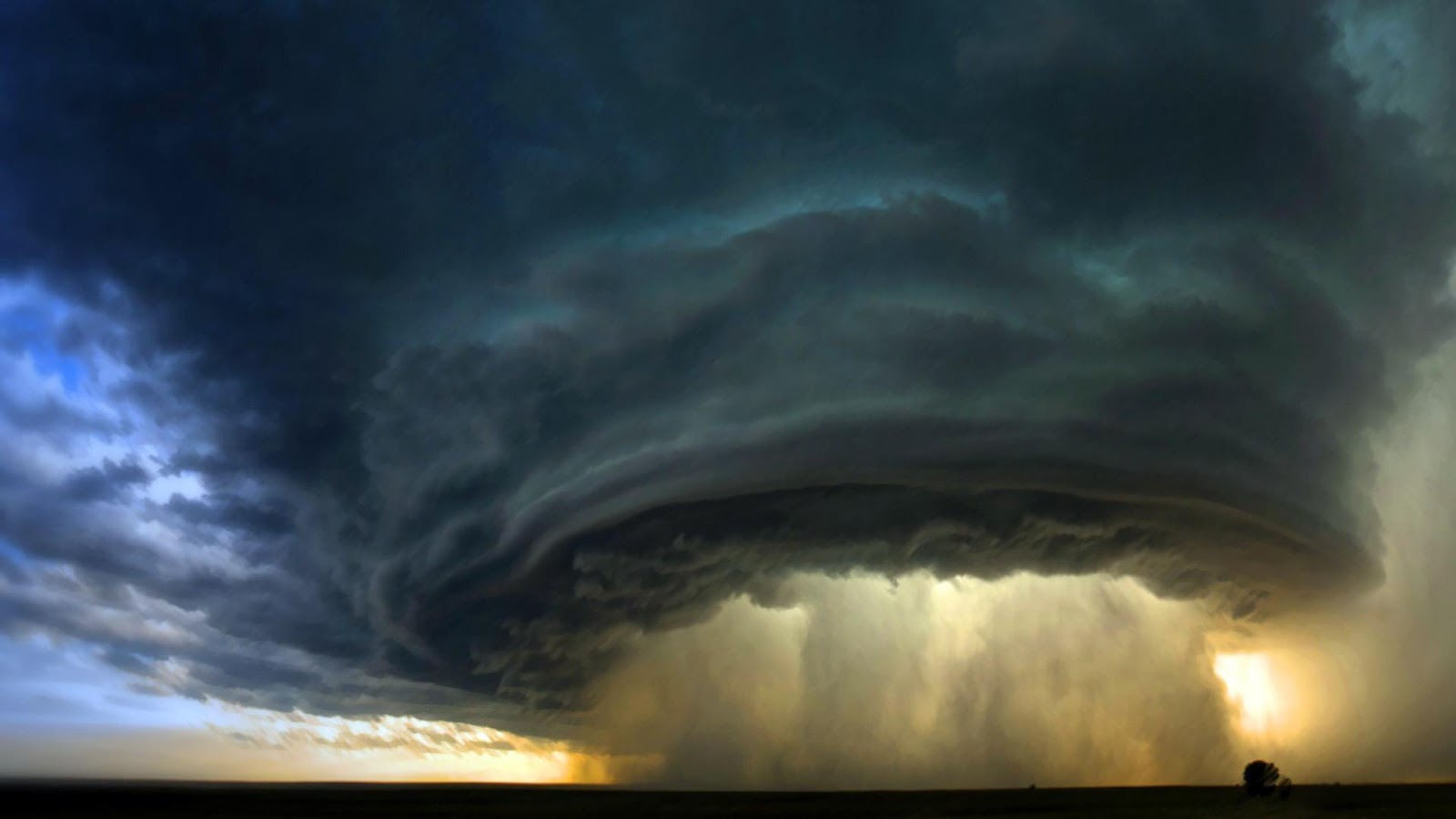 Chuva ou saraiva não era comum no Egito. 
Proteção de Gózen: Jeová dirige tudo.
8. Gafanhoto
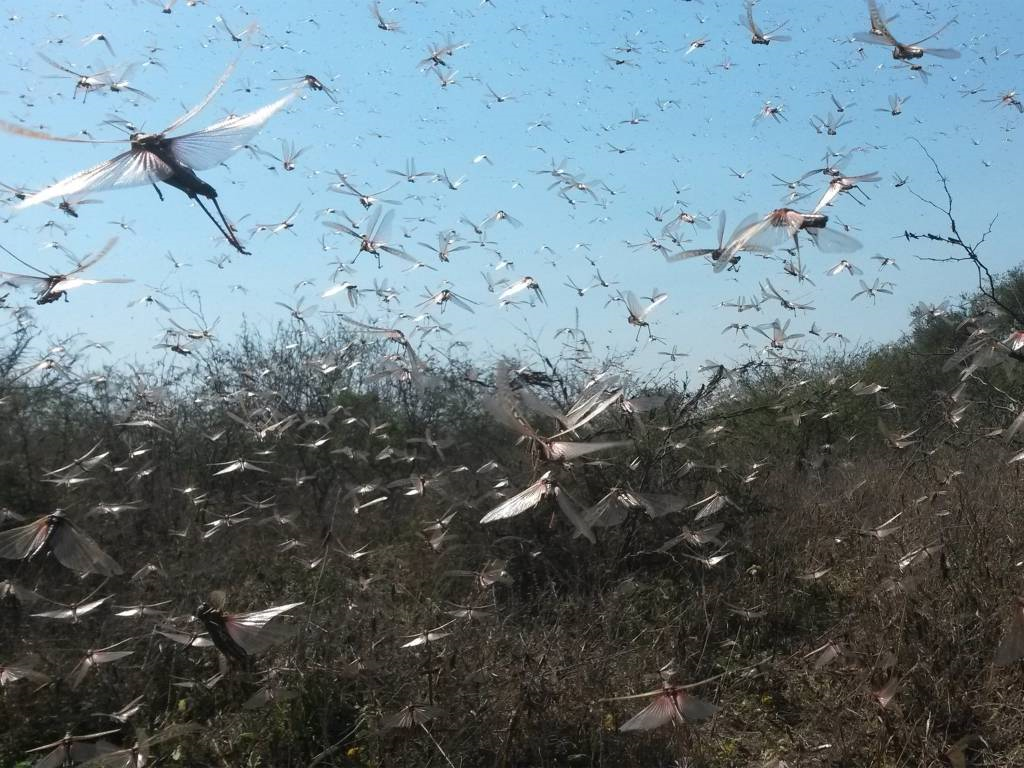 Pagaram sua injusta escravidão dos judeus
De forma econômica.
9. Trevas
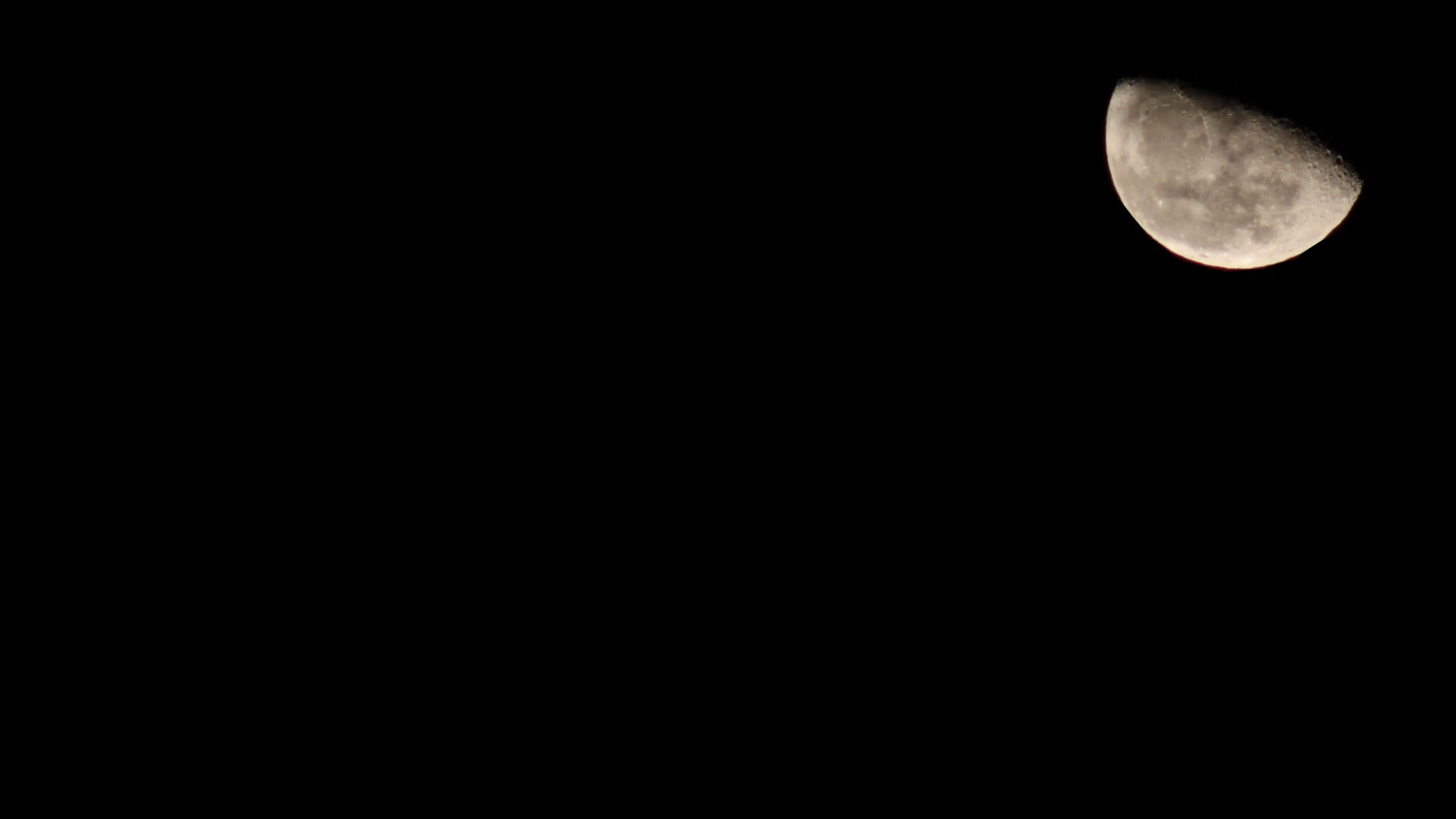 Sol (Rá) 
Lua (Sin) 
3 dias para pensar
Nem Faraó se moveu
Nada podia fazer
10. Primogênitos – Matar Filhos Hebreus
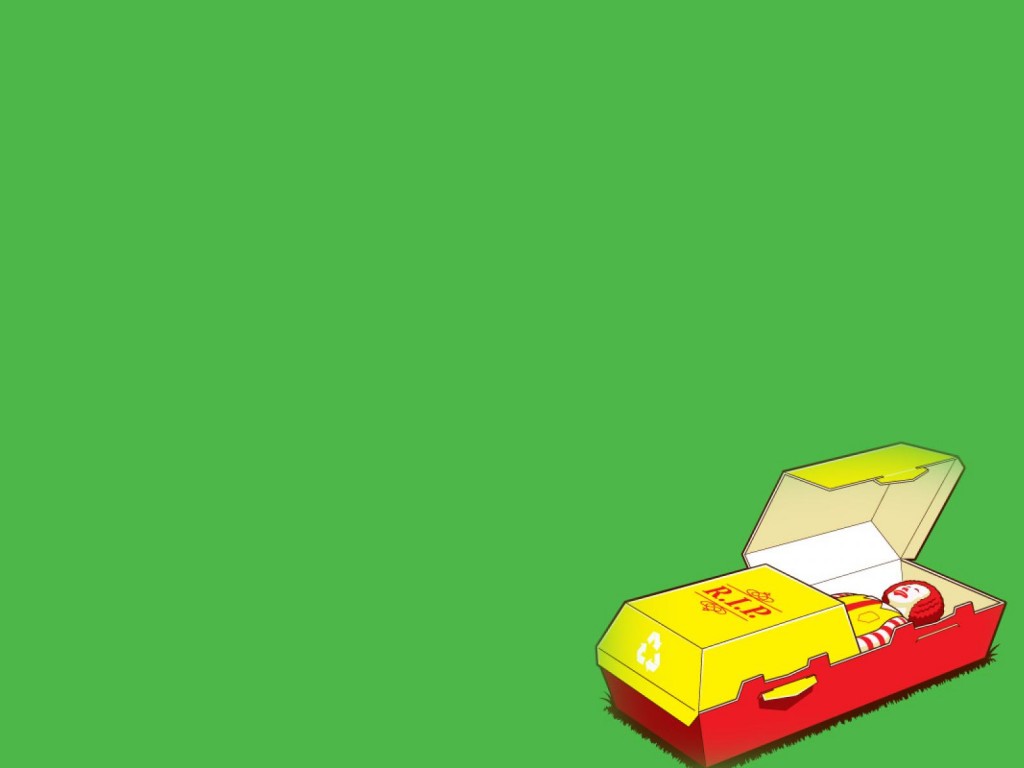 Idolatria Vira Sua Vida Em Pó!
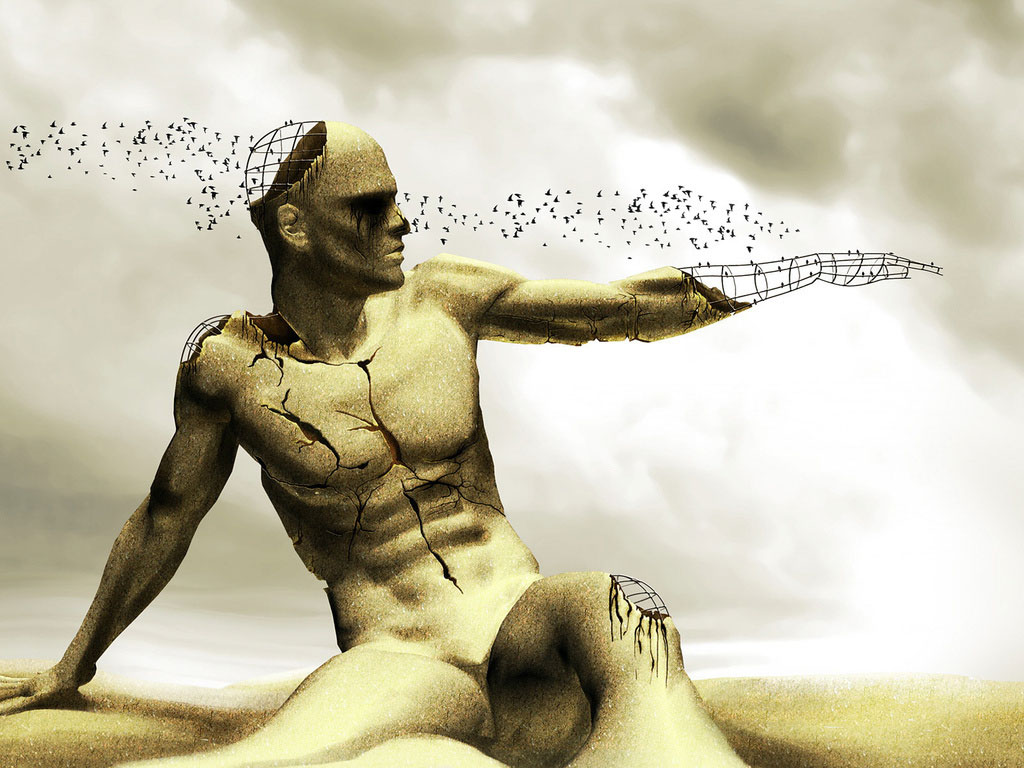 Nossos Deuses Já Morreram?
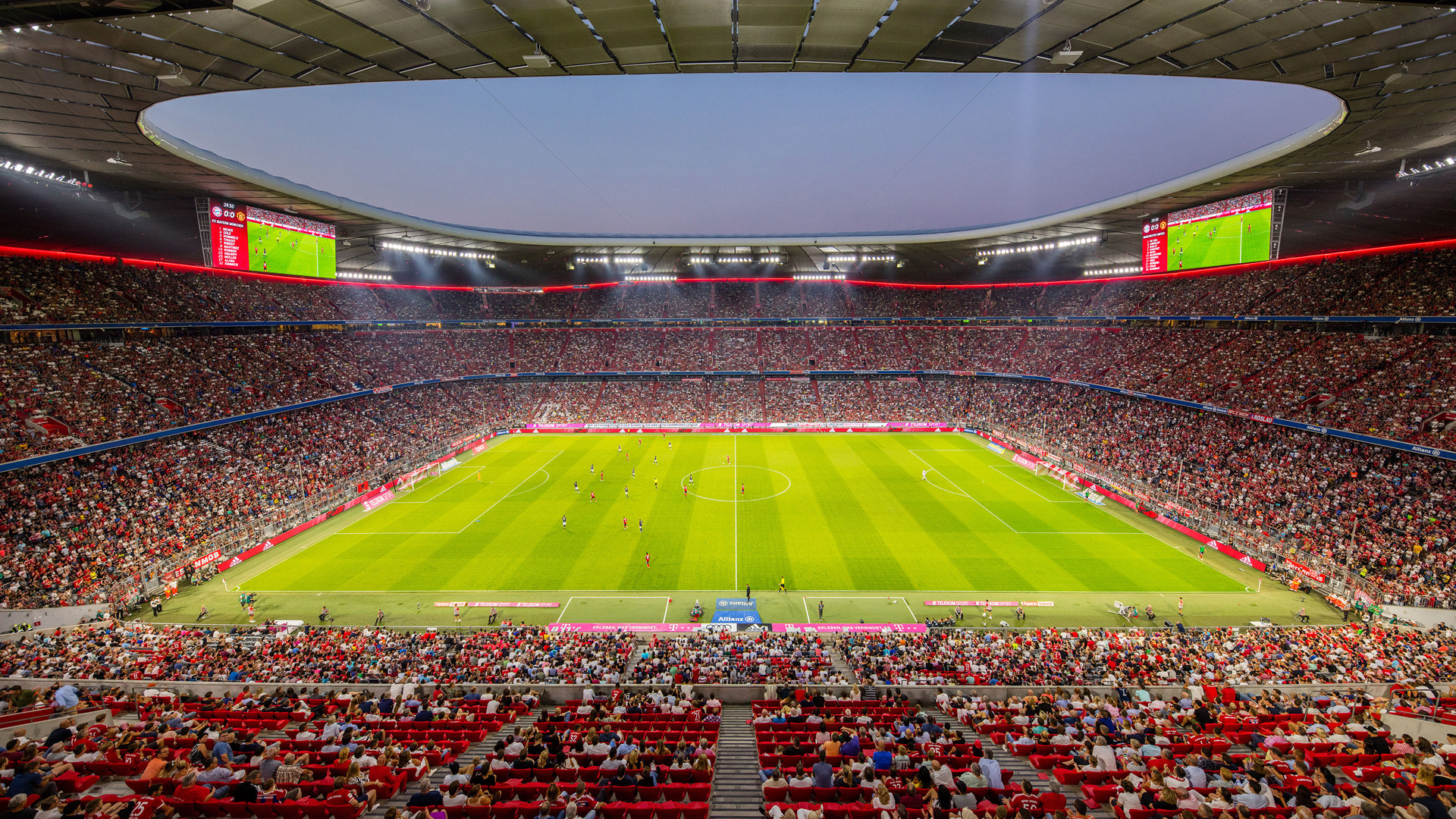 Cigarro 
Bebida
Baladas
Sports
Pessoas
Ideologias
Religião
[Speaker Notes: APELO]